M1 colloquium  8/6/2011
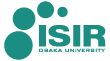 Fabrication of (Fe,Mn)3O4 nanowires using a sidewall deposition method
(サイドウォール蒸着を用いた(Fe,Mn)3O4ナノワイヤーの作製)
Tanaka lab 
Takayoshi Kushizaki
Contents
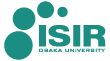 ・background of my research


・the method to fabricate nano wires

・structural analysis of nano wires


・summary
My experiment
The effect of nano structures
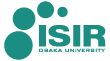 The strongly correlated electron materials oxide
(La,Ca)MnO3 thin film
Nano scaled domain structure
(強相関電子系酸化物)
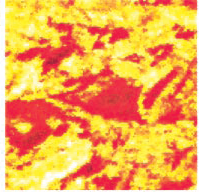 Ferromagnetic metal
VO2 thin film
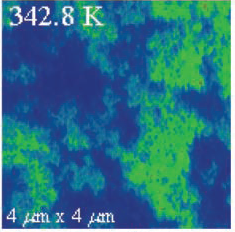 Paramagnetic insulator
insulator
Science 285, 1540 (1999)
metal
Science 318, 1750 (2007)
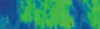 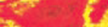 Giant physical properties in nano structures
Drastic change by fabricating nano structure
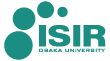 (La,Pr,Ca)MnO3
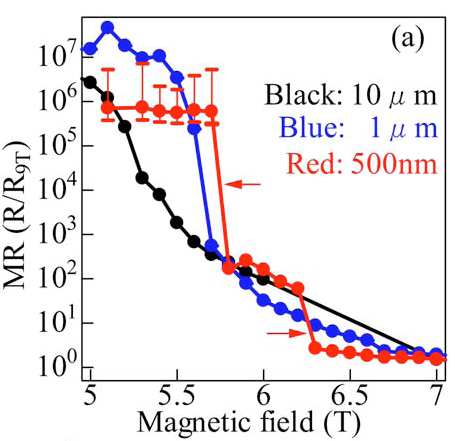 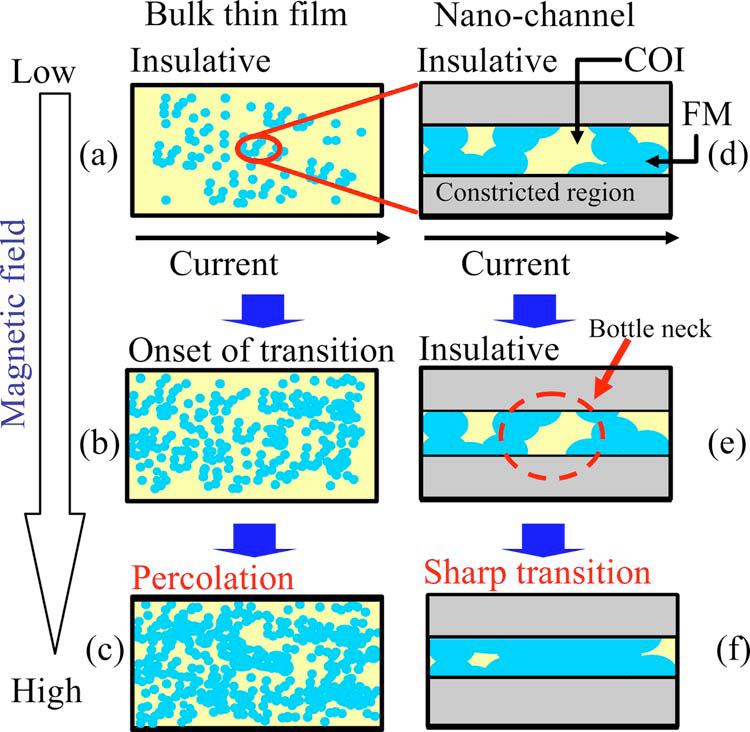 J.Appl.Phys. 100, 124316 (2006)
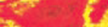 Pick up the intrinsic physical property
My target : (Fe3-xMnx)O4
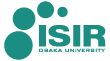 (Fe3-xMnx)O4  : Mn doped Fe3O4
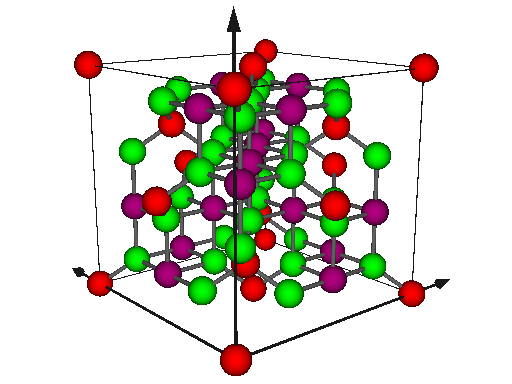 ・high curie temperature(Tc)
・control carrier density by doping Mn
Application for devise
Spinel structure
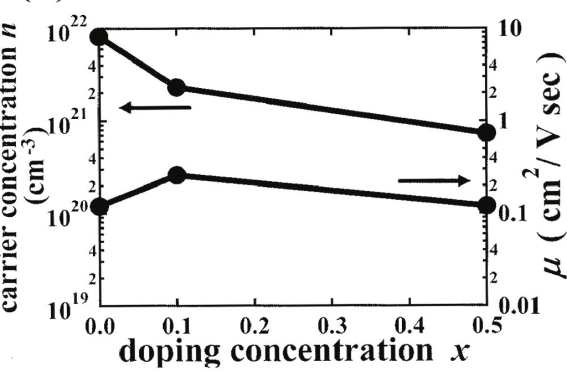 Appl. Phys. Lett. 86, 222504 (2005)
Large MR
・High spin polaryzation (スピン偏極率)
Magnetoresistance(MR):
          the phenomenon that resistance changes by applied magnetic field
The method to fabricate nano wires
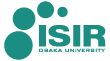 Sidewall deposition
3.Remove the wall
1.Fabricate wall
Nano wire
2.Deposite target 
along with the wall
(蒸着する)
Control height
Control width
It is possible to fabricate nano wires that height and width are 10-100nm easily.
Fabricate wall using nanoimprint
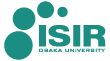 CF4 plasma
O2 plasma
UV
resist1:stiffening by heat
resist2:stiffening by UV
mold
Nanoimprint
resist2
resist1
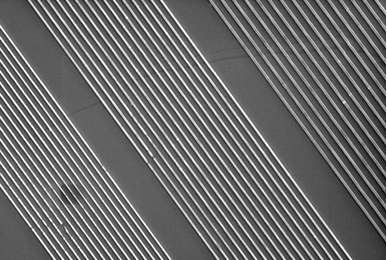 Al2O3
fabrication pattern(wall)
etching
10μm
Deposite target and remove the wall
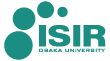 Ar　plasma
Pulsed laser deposition
Target(FMO)
Pulsed laser
deposition of FMO
FMO nano wire
solution
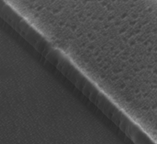 FMO
1μm
annealing
immersion(浸漬)
milling
Structure of FMO nano wires(SEM)
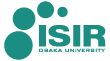 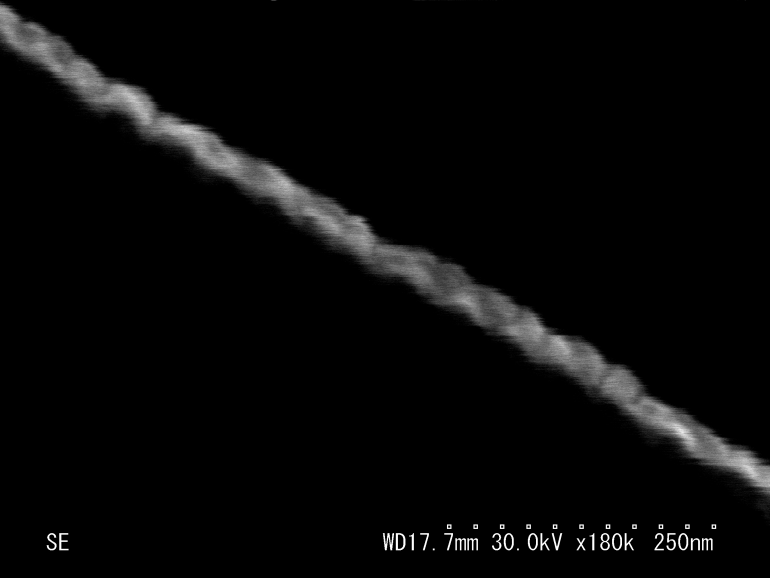 Top view
35nm
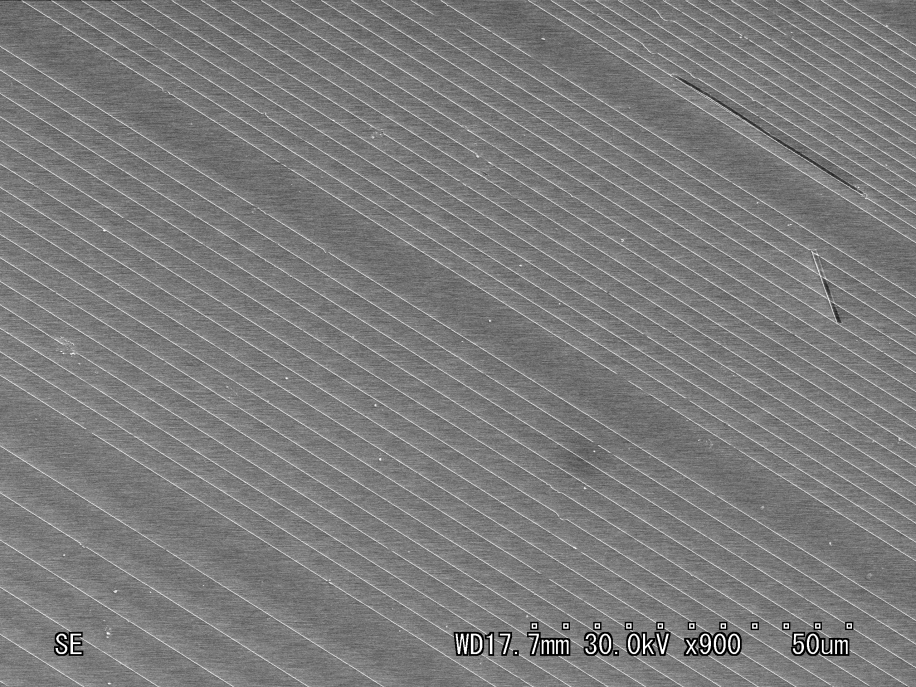 250nm
50μm
Cross sectional view
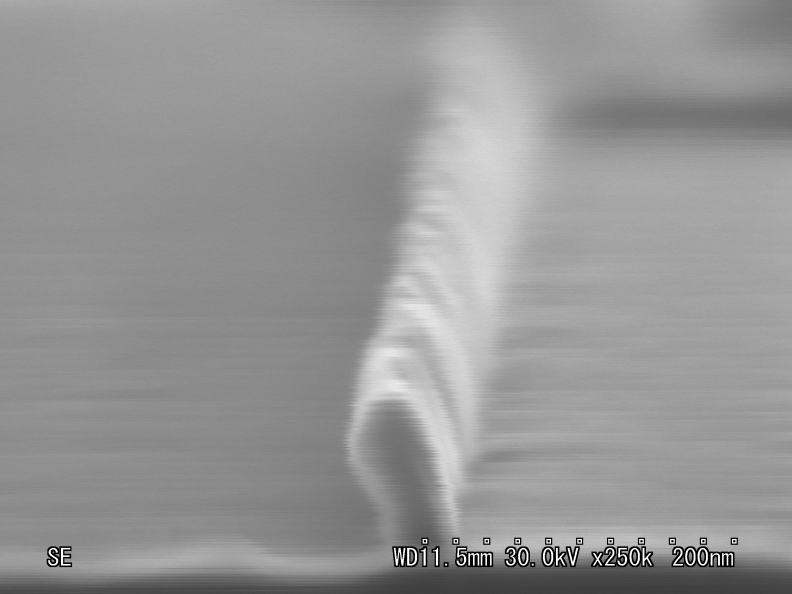 100nm
width：30-100nm
height：100-150nm
length：100μm-
140nm
40nm
Many wires in large field
Transmission Electron Microscope(TEM)
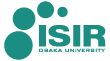 (透過型電子顕微鏡)
TEM
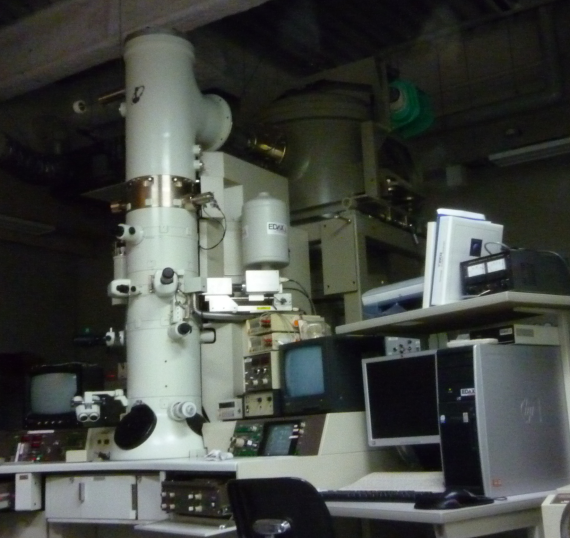 ・high resolution (0.1nm-)
・diffraction image
               →identification of  material, 
                   analysis of crystal condition
TEM image
Selected area diffraction image
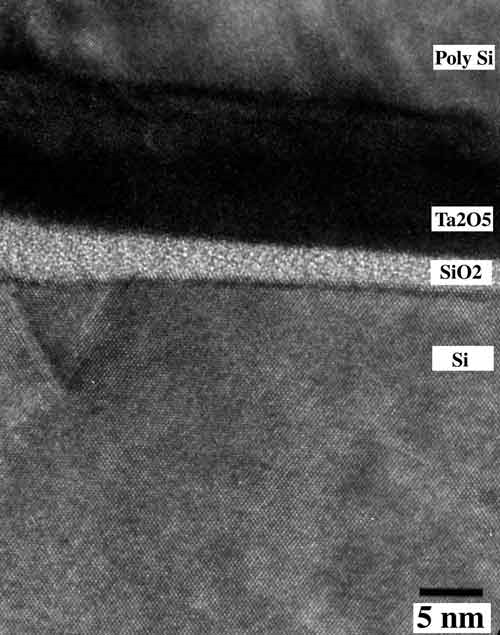 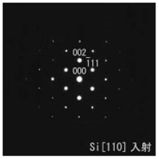 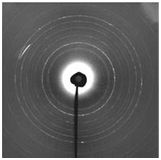 monocrystal
polycrystal
（Ta2O5）MOS structure
Structural analysis of FMO nanowire(TEM)
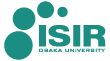 FMOナノワイヤーの構造解析
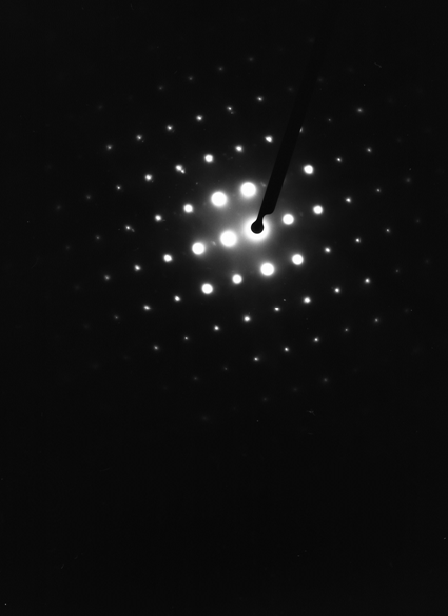 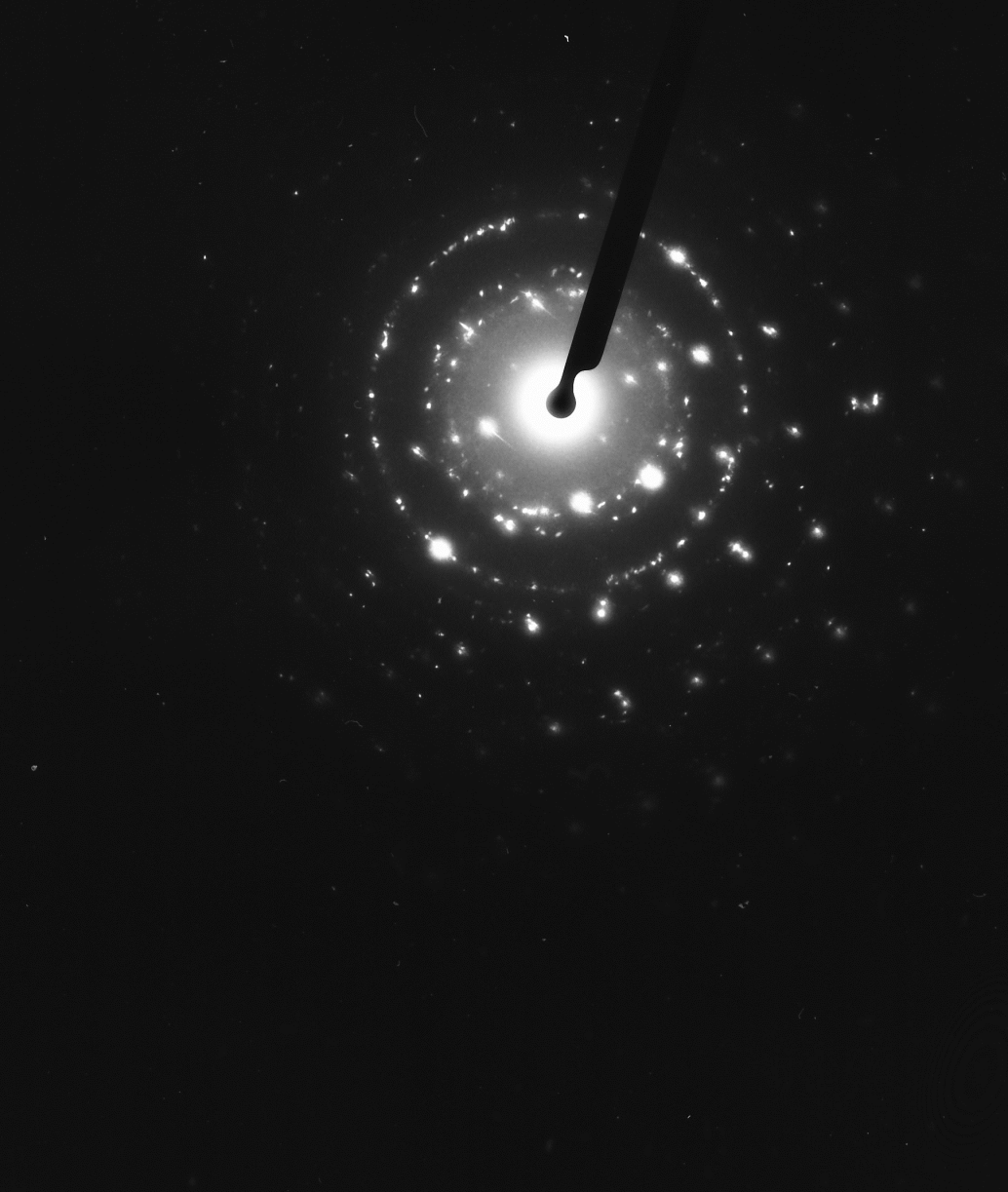 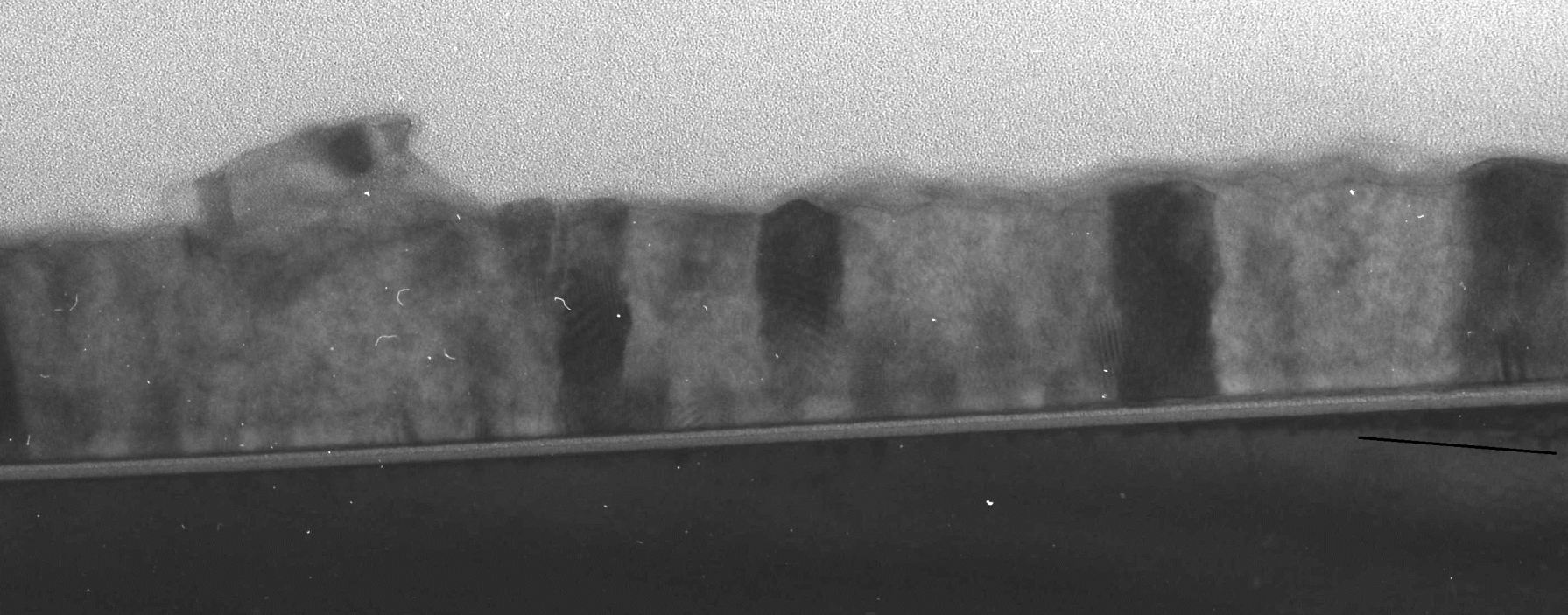 wires＋Al2O3
TED Image
resin(樹脂)
FMO
Al2O3
Al
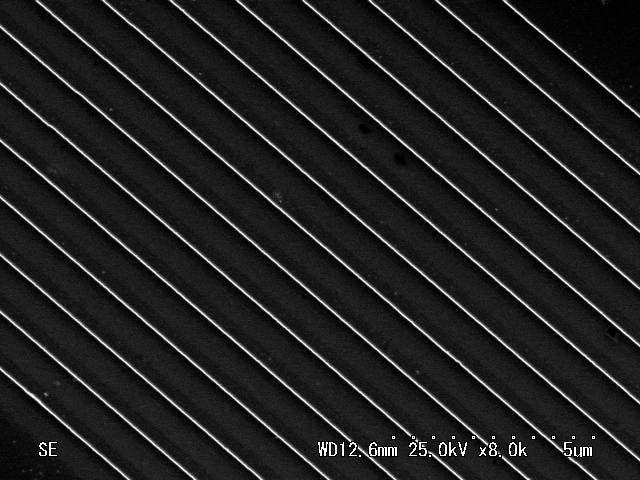 50nm
Al2O3
[1100]Al2O3
(111)FMO
[0001]Al2O3
(210)FMO
(310)FMO
(321)FMO
[1120] Al2O3
I succeeded in fabrication of polycrystal nano wires.
Summary
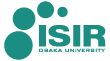 ・I established the process that fabricates FMO nano wires using a sidewall deposition method.

・I succeeded in fabrication of polycrystal FMO nano wires which were width 30-100nm,height 50-150nm, length100μm over.
I will investigate the MR property of a nano wire.
Magnetoresistance(MR)
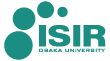 (磁気抵抗効果)
ferromagnetics
Magnetoresistance(MR):
          the phenomenon that resistance changes by applied magnetic field
insulator
H
TMR junction
Application devise
MRAM
(磁気メモリ)
・nonvolatile
・fast reading and writing speed
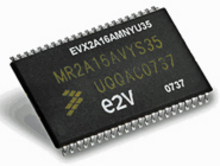 The ultimate memory
current
MR (thin film vs wires)
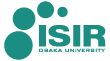 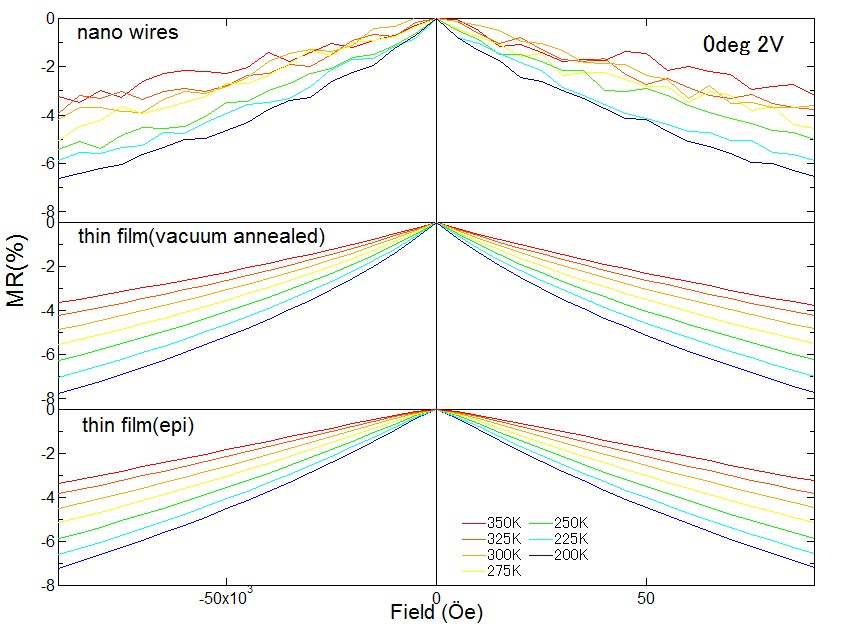 Nano wires have a MR property that is similar to poly and epi films.